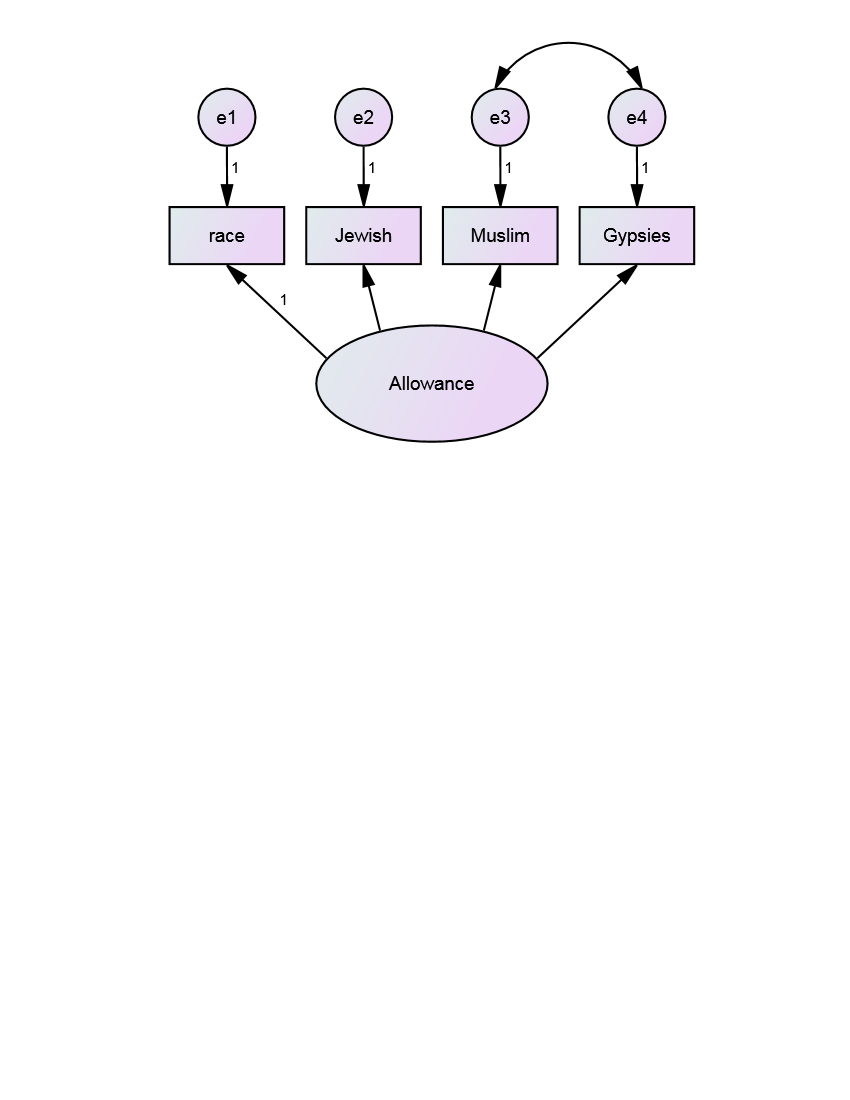 Figure 1. The latent variable Allowance. Item abbreviations are presented in Table 2.
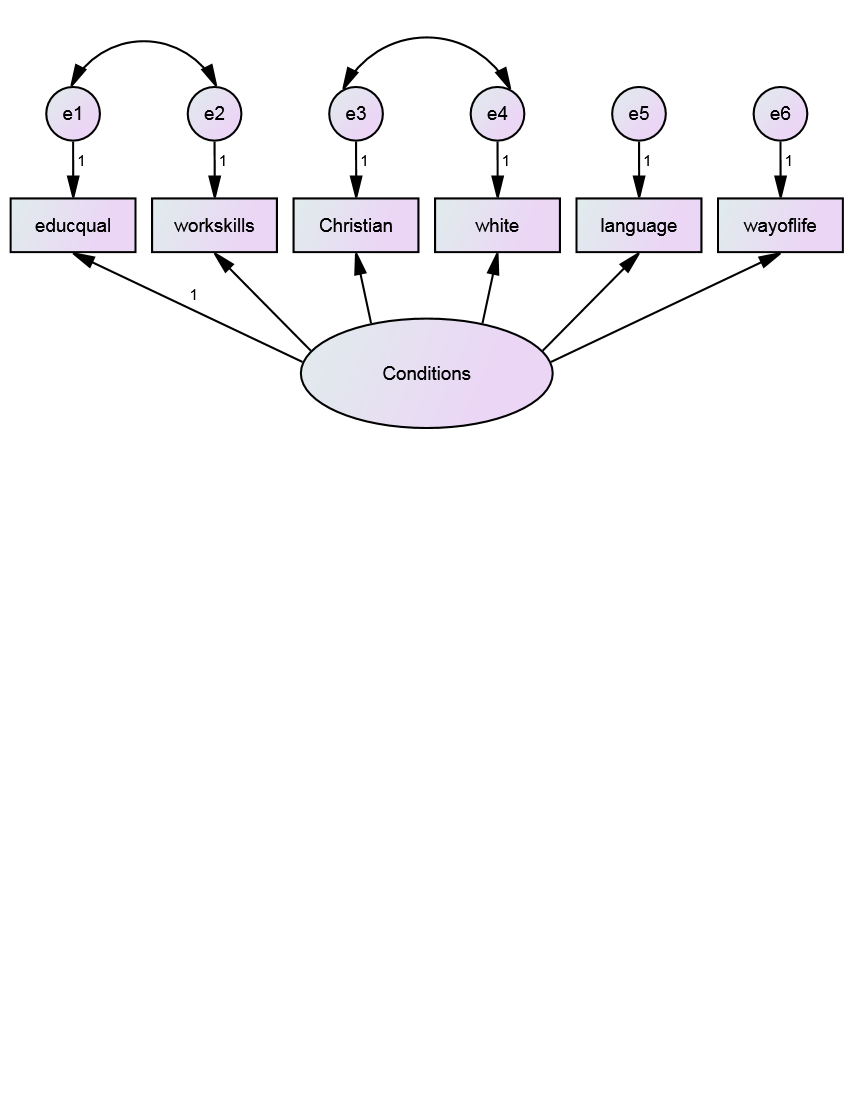 Figure 2. The latent variable Conditions. Item abbreviations are presented in Table 2.
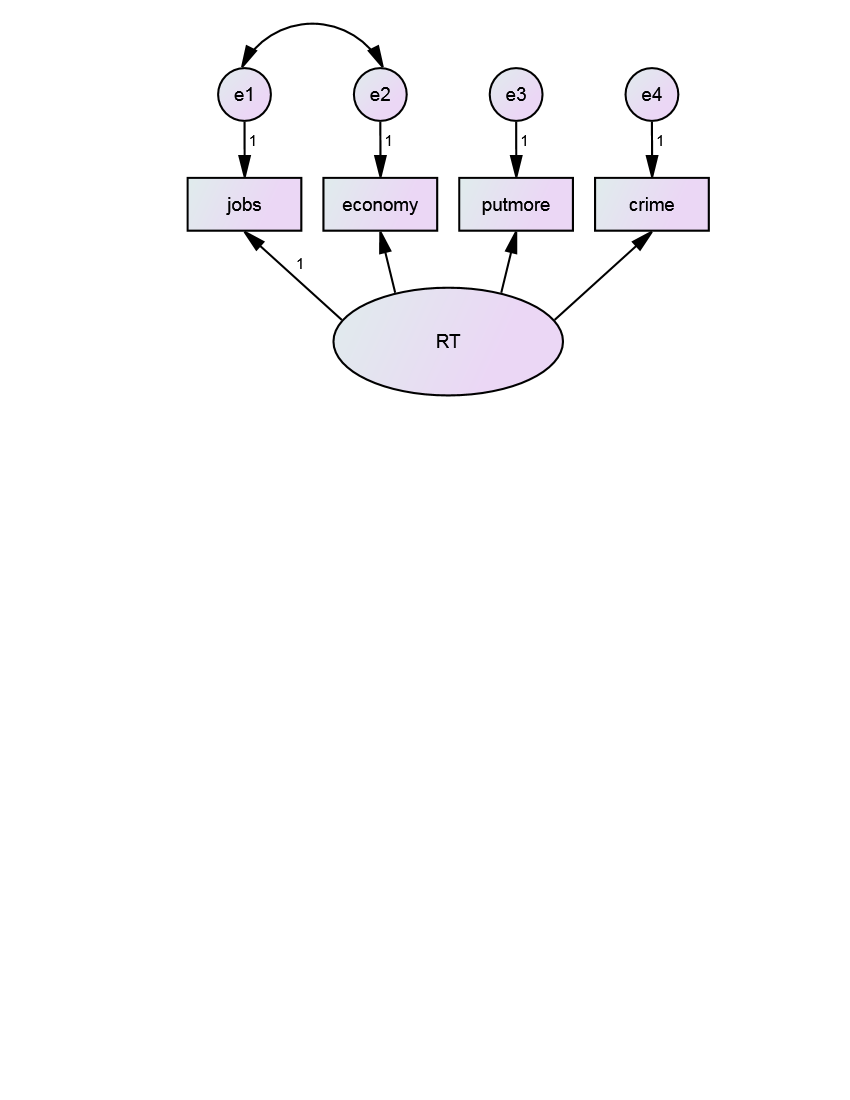 Figure 3. The latent variable Realistic Threat (RT). Item abbreviations are presented in Table 2.